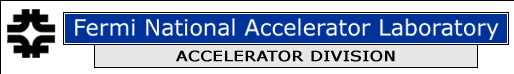 Booster Beam Notching Overview for  2012
December 7, 2011
S. Chaurize
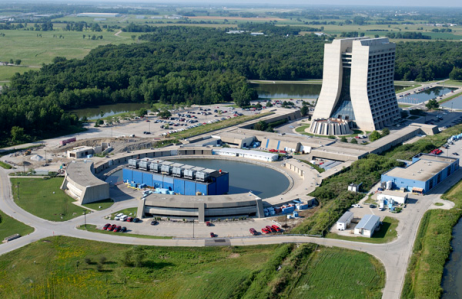 Current Notching in 2011
A  3 bucket gap is created using two kickers located at Long 5 and Long 12
Notcher –  A High Voltage(55kV) Kicker at Long 5
Noker  - Lower Voltage Kicker (20-40 kV) at Long 12
Used to clean out remnant Notched Beam in buckets
At 700 MeV
Beam is kicked vertically into collimator region at Long 6 and Long 13 with upstream gradient magnets seeing some deposited notched beam loss. 
The notch timing and synchronization is accomplished  by modules in the Booster LLRF Room and local timing modules.
Beam notch for non-cogged cycles occurs at 400 Mev
Cogged notch occurs close to 700 MeV
Notching in 2012Phase 1
A  3 bucket gap is created using three Long kickers located at Long 12
3 Notcher –  High Voltage(46kV) Kicker at Long 12
Notcher converted to Notch1
Noker converted to Notch2
Build/Commission new Notch3  mostly with parts on hand.
Beam is kicked vertically Horizontally At L12  into  new absorber at  Long 13 
The notch timing and synchronization is accomplished  by modules in Booster LLRF Room. (Same as before)
Beam notch for non-cogged cycles occurs at 400 Mev. (Same as before)
Cogged notch occurs close to 700 MeV. (Same as before)
The Notch
3 Bucket Notch Width
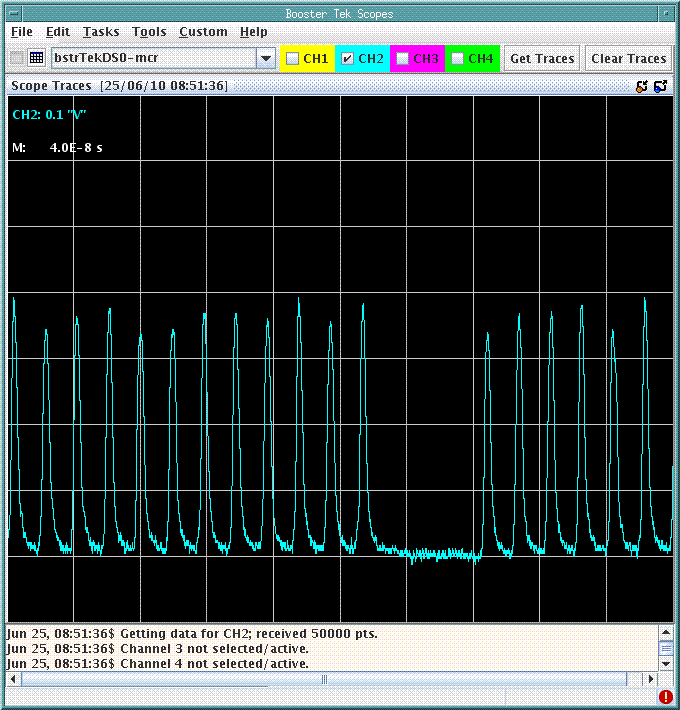 non-cogged Cycle
 Notch @ 400MeV
Cogged Cycle 
Notch @ ~700MeV
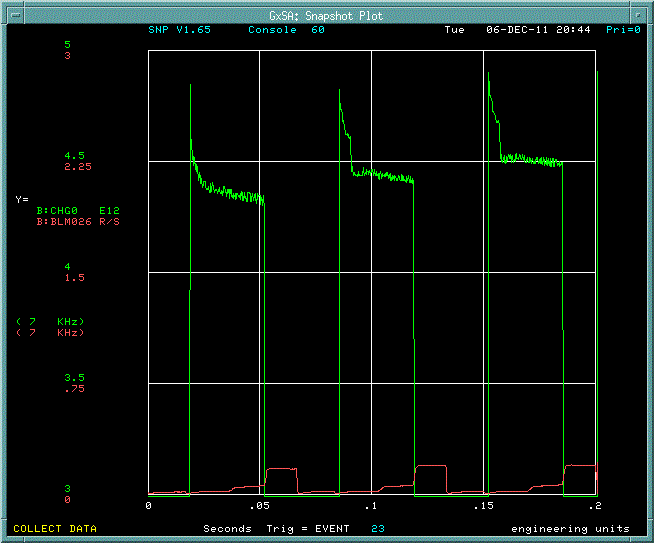 Extraction Loss
L5 Notcher Current LocationNotcher magnet will be moved to L12Vertical Pinger magnet will be removed from L12 and put here in its place
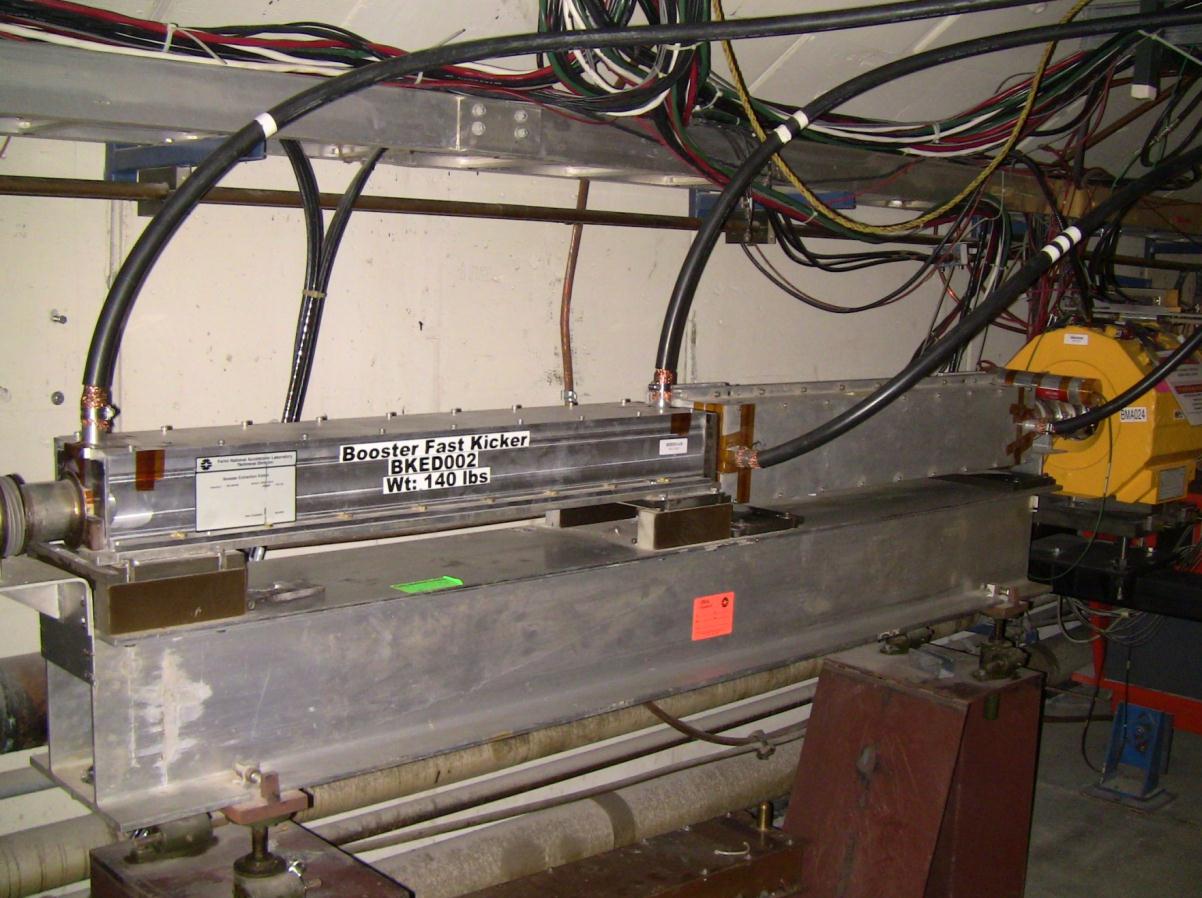 Hor. Pinger
Notcher
L6a Absorber/Collimator
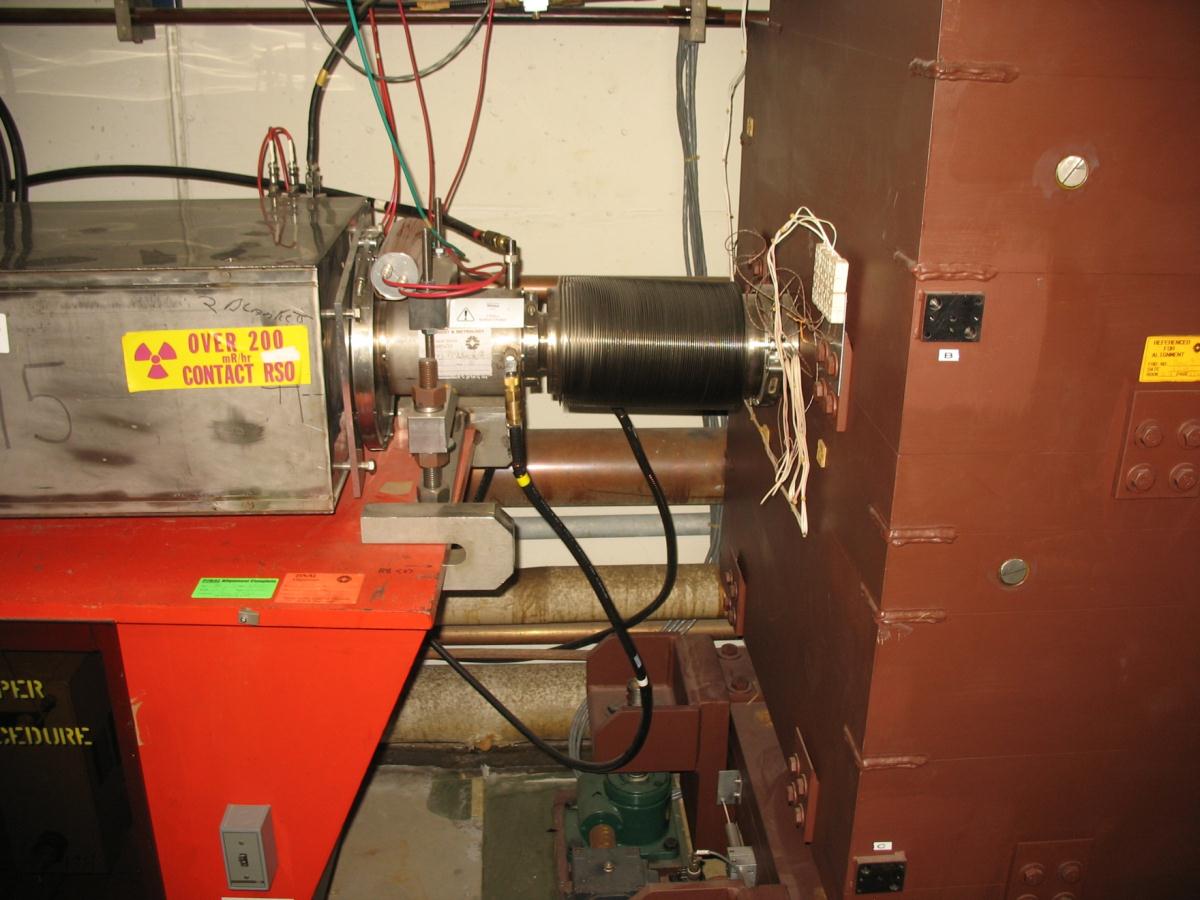 L5 NotcherPower supply components such as theseWill need to be moved to support Long 12 region
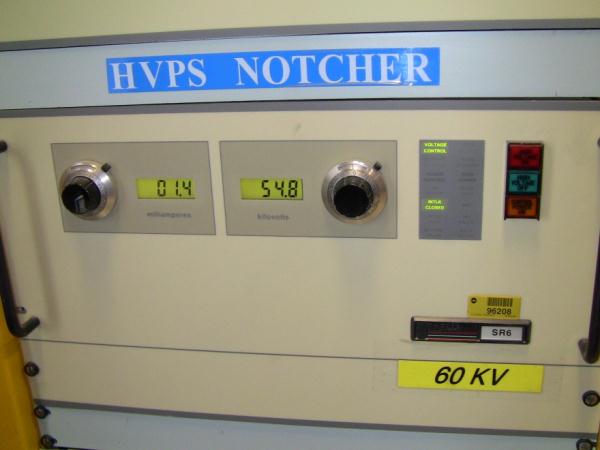 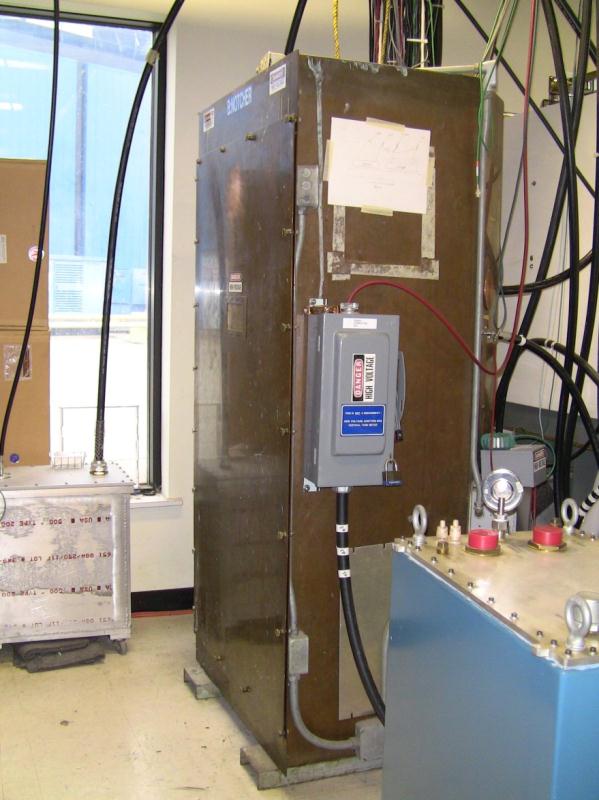 CX1168 tube 
cabinet
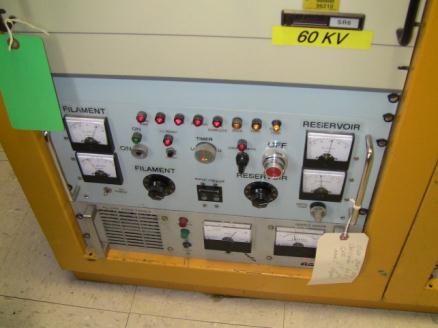 CX1168 tube 
Low Level 
equipment
L12 Noker Current Location
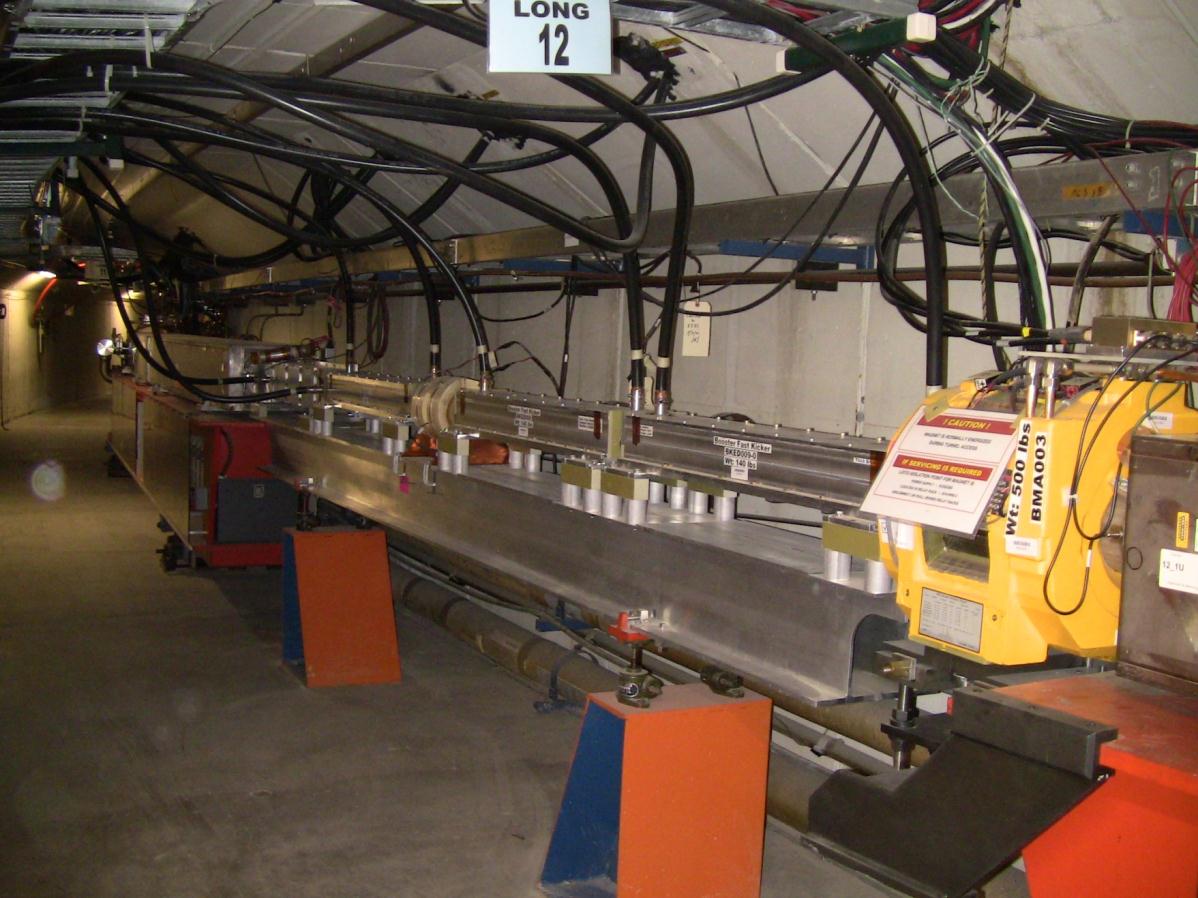 Noker
Beam direction
L12 Noker Current Location
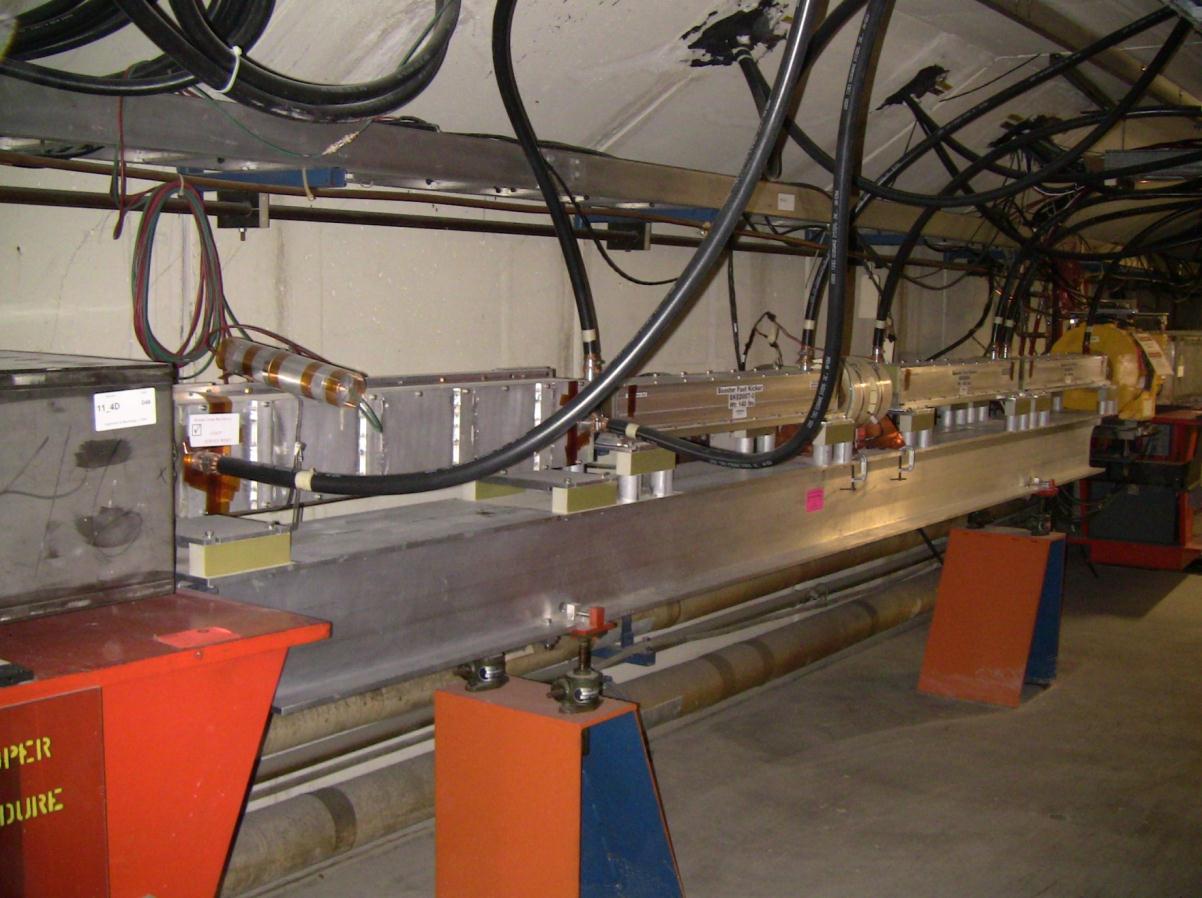 MKS04
Ver. Pinger
Noker
De-commissioned
 Horz. Pinger
Beam direction
L12 Noker Current Location
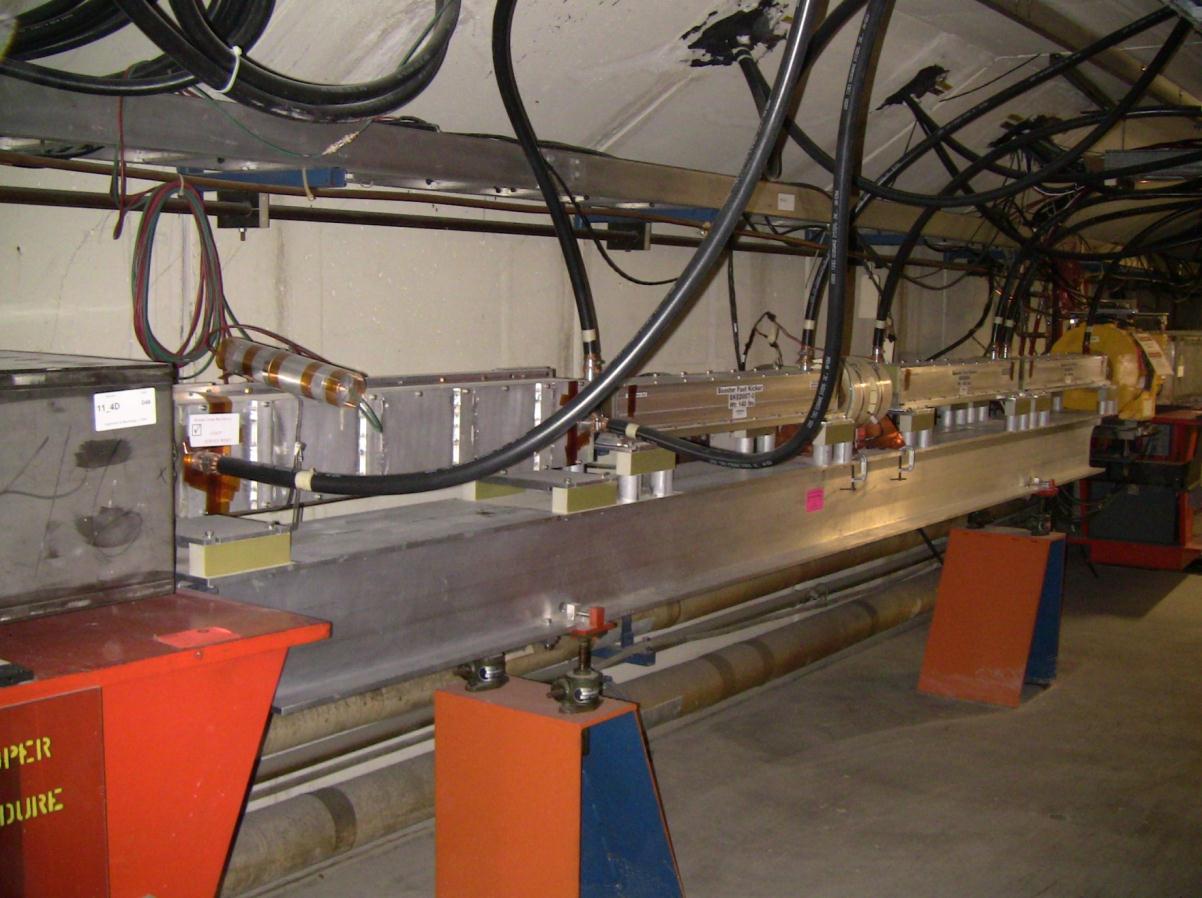 MKS04
Notch3
Notch2
Notch1
Kicker magnets rotated to kick Horizontally
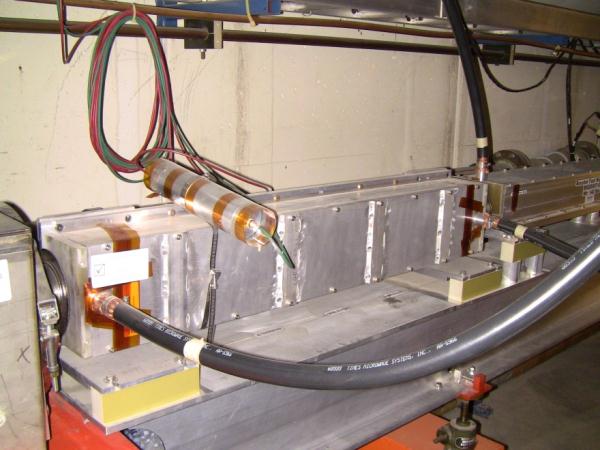 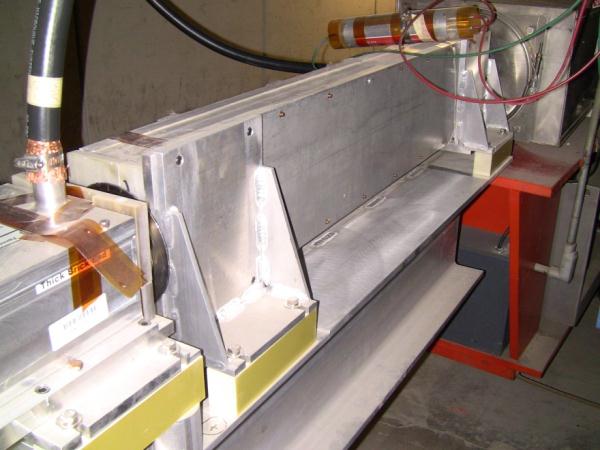 L12 Noker & Extraction Kicker MKS04Power supply components such as thesewill need to be installed/relocated to support notch2 & notch3in east Booster Gallery
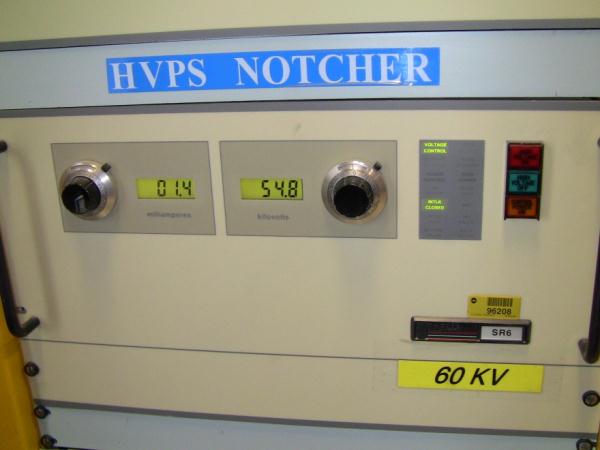 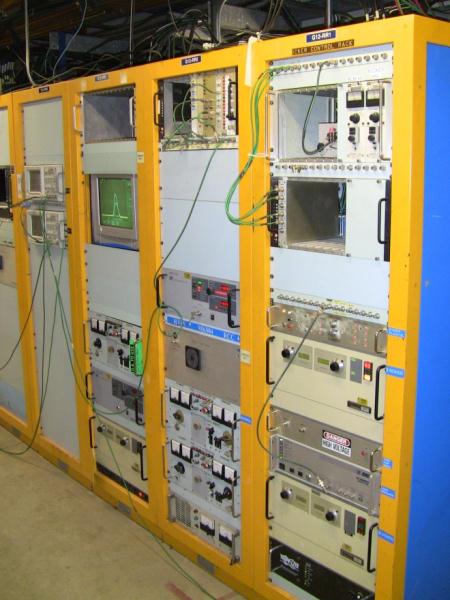 CX1168 tube 
cabinet
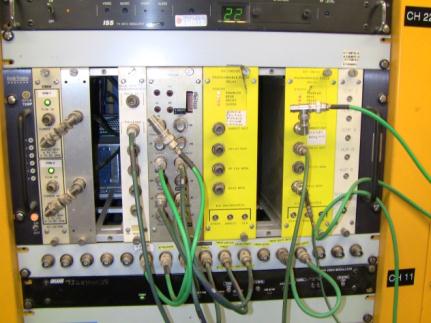 Beam sync 
Modules 
and other NIM crate
Support modules.
Make Room For 2 more systemsIn East Gallery
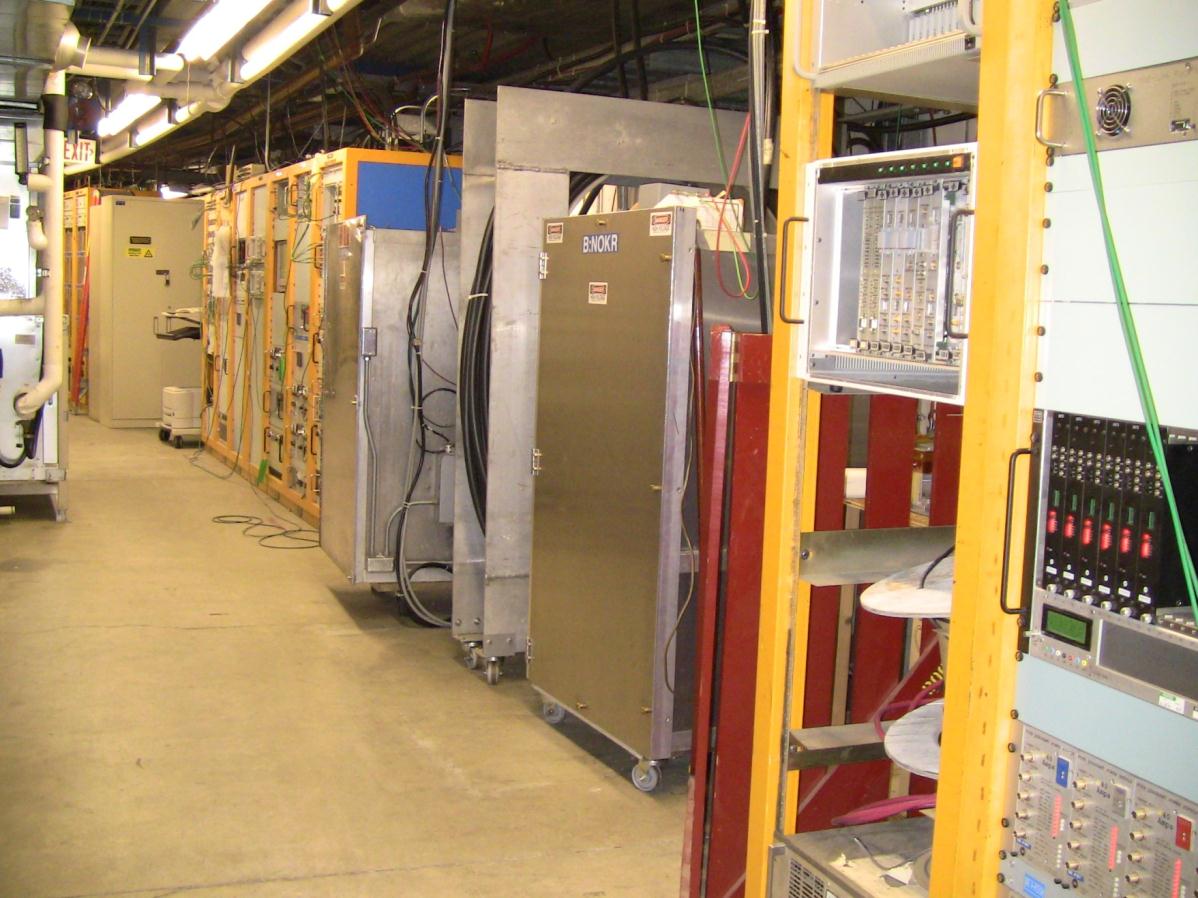 Build another Thyratron CabinetFor Notch3
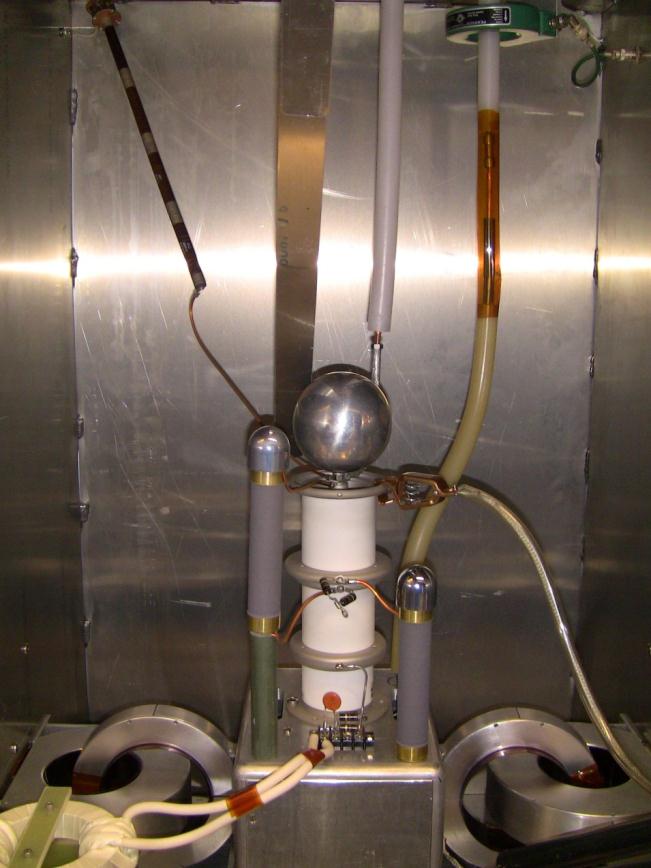 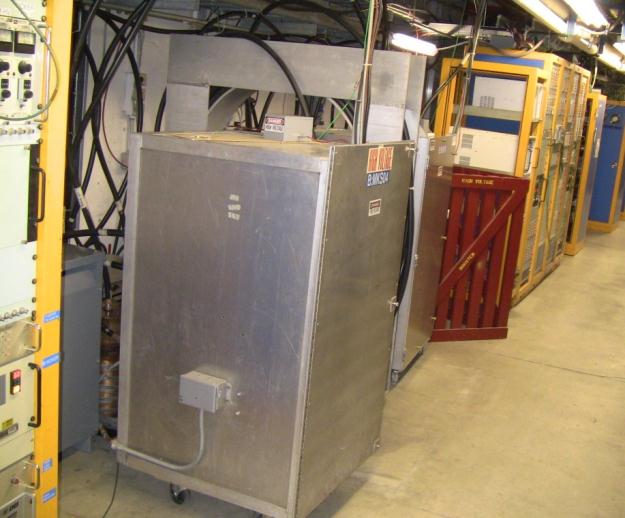 Long 13 Current Noked beam absorber
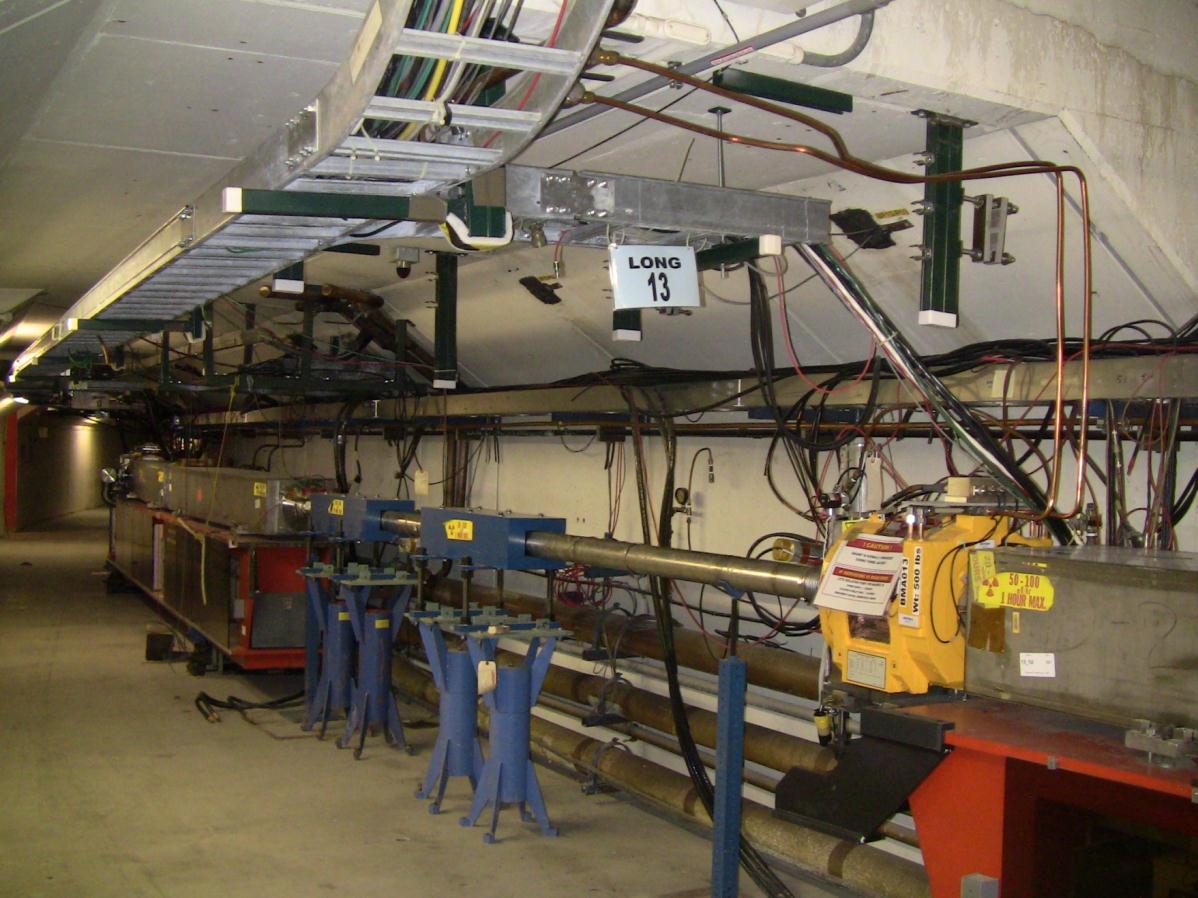 Beam direction
Long 13 Current Noked beam absorber
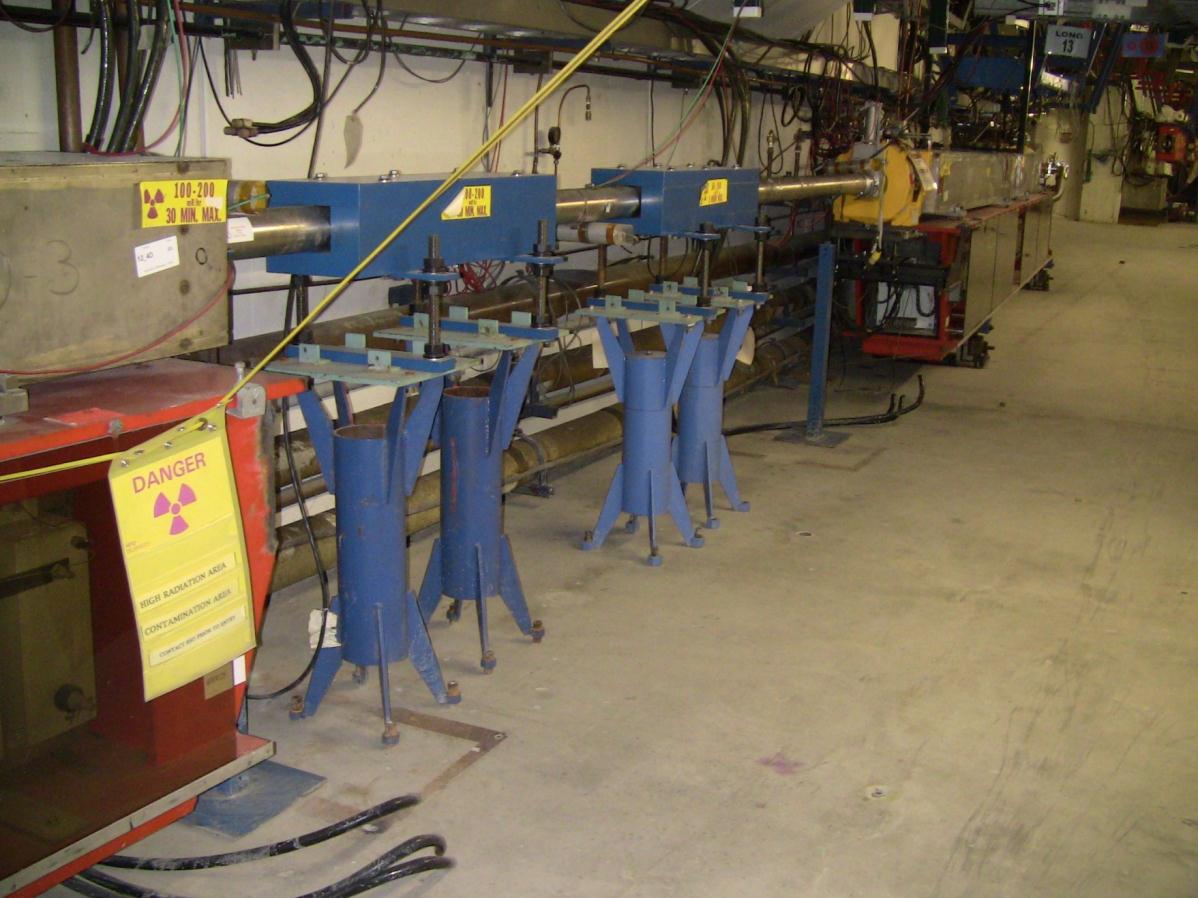 Beam direction
Notching in later 2012-BeyondPhase 2
Convert 3  Long kicker magnet notchers to short doublets magnets
6 short style kicker magnets would be driven by faster thyratrons to allow quicker fill times creating a cleaner notch
2 short magnets will mount in the foot print of one long magnet(current) kicker.
New short kicker prototypefaster rise/fill time
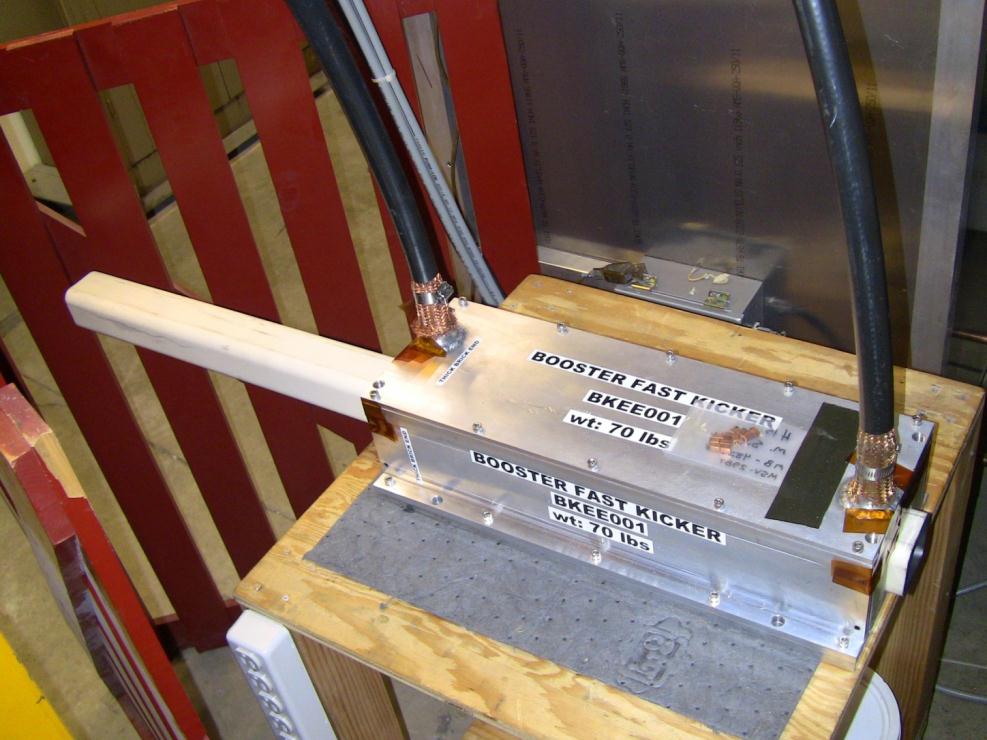 Short Kicker/Long kicker (25 ohm setup) on CX1168 Thyratron tube test-setup.
ShortKick (Short Kicker)
Rise = 21nS
Fall  = 33nS
MKS04 (Long Kicker)
Rise = 30nS
Fall  = 50nS
Typical Booster kicker rise time 40 ns
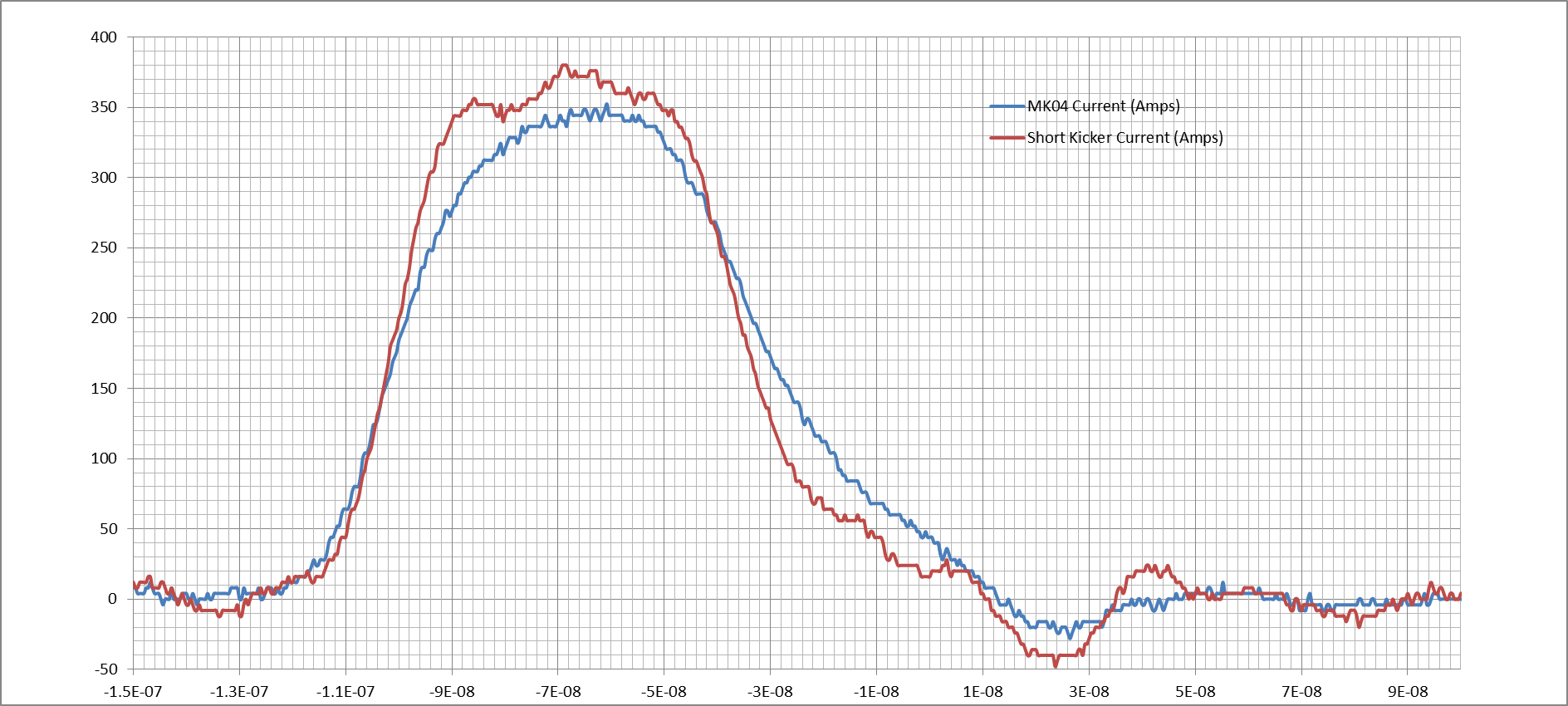 J. Lackey, R. Mraz, S. Chaurize
Conclusion
Phase 1 of new notching scheme should reduce extraction losses with a cleaner notch still using long kicker modules.
Losses will be better directed to a more optimized absorber close to the notching kickers.
Phase 2 will implement faster rise kicker modules to further reduce losses.
With higher beam throughput in 2012 and beyond this new notch system configuration should help reduce losses and minimize activation of critical areas in the Booster enclosure.
More L13 tunnel Pictures
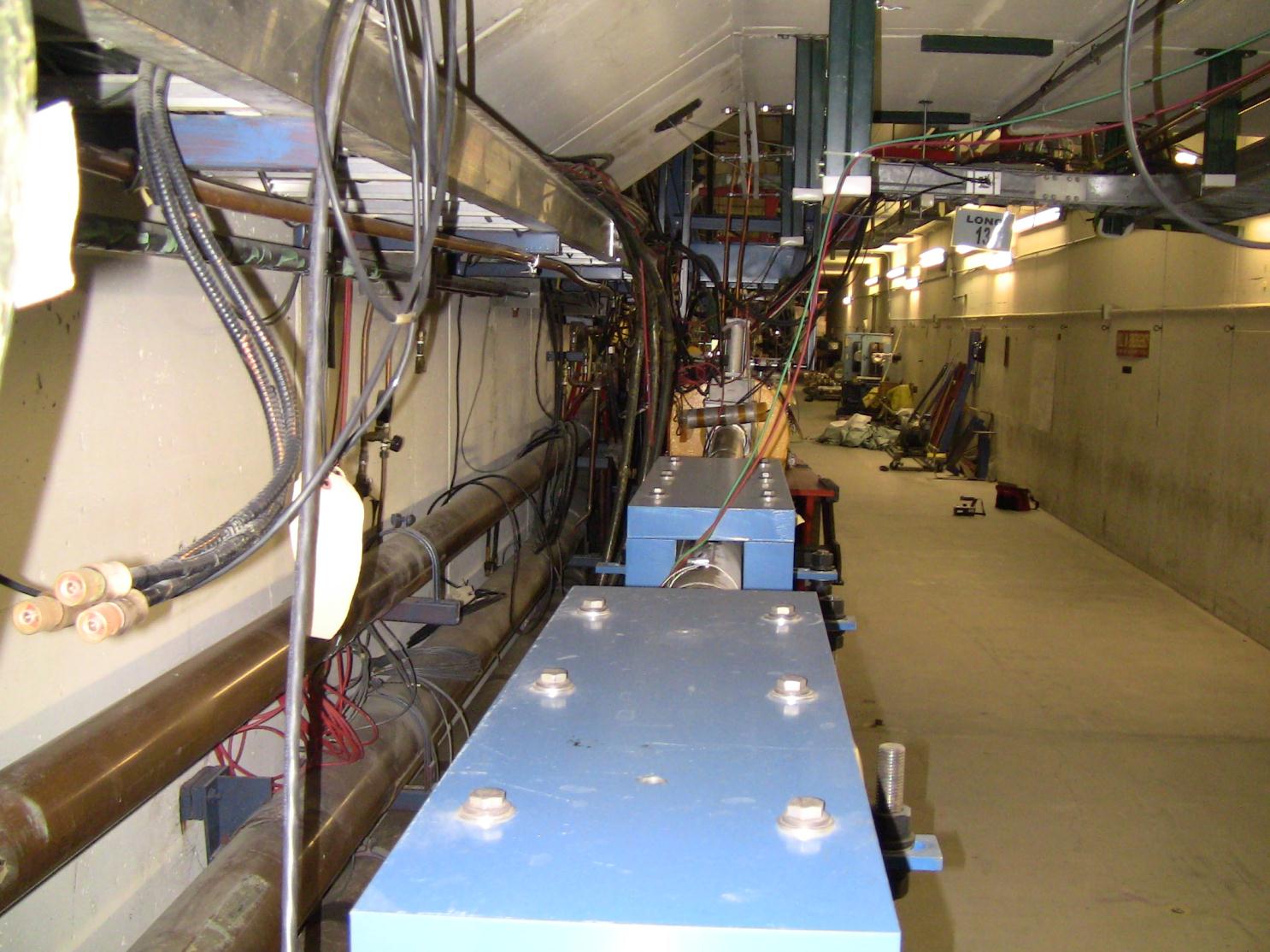 31””
10”
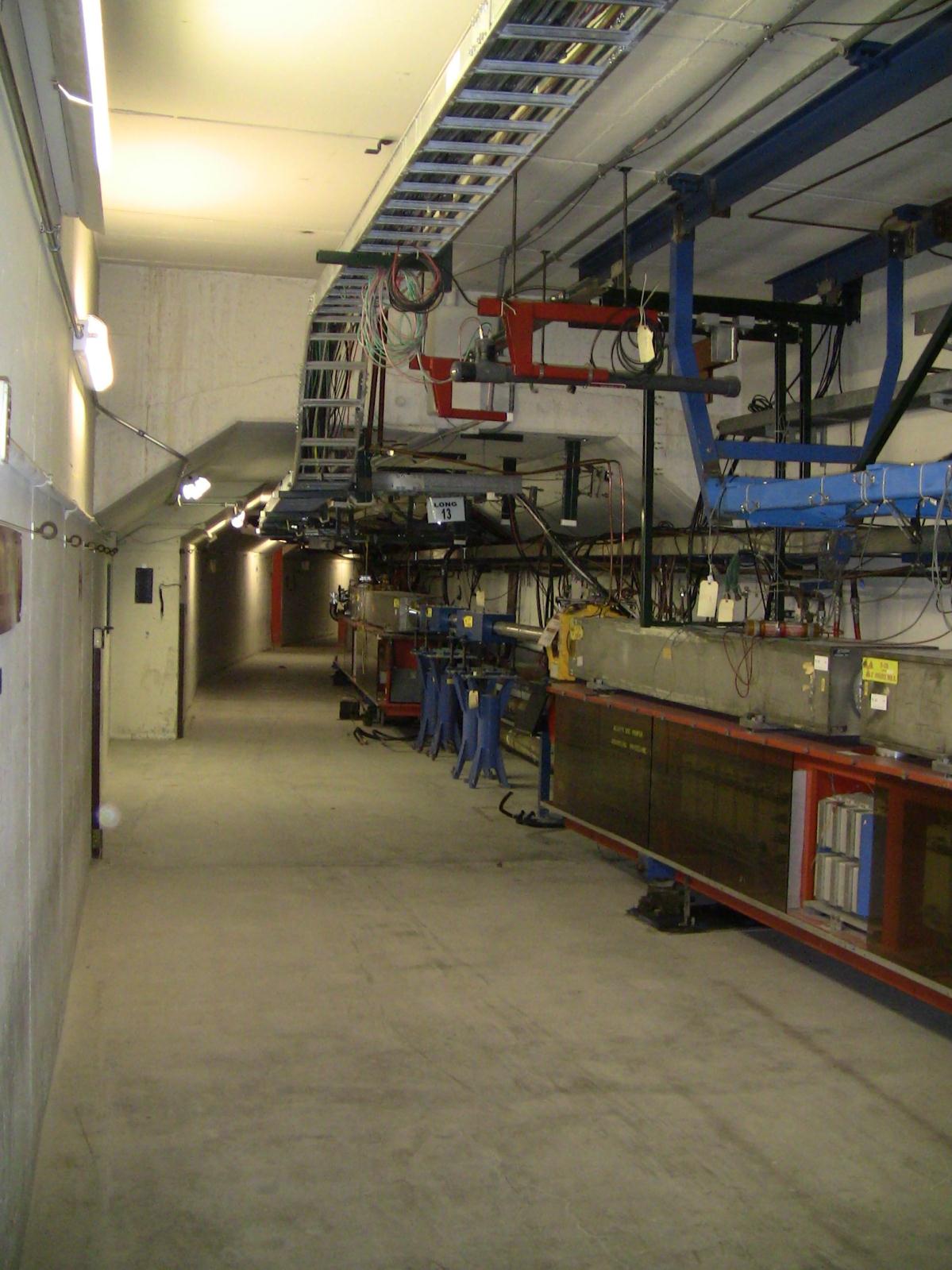 30”
30”
12’-3 ”
96”
24”
18’-11 ”
75”
10 ‘
All Measurements Approximate
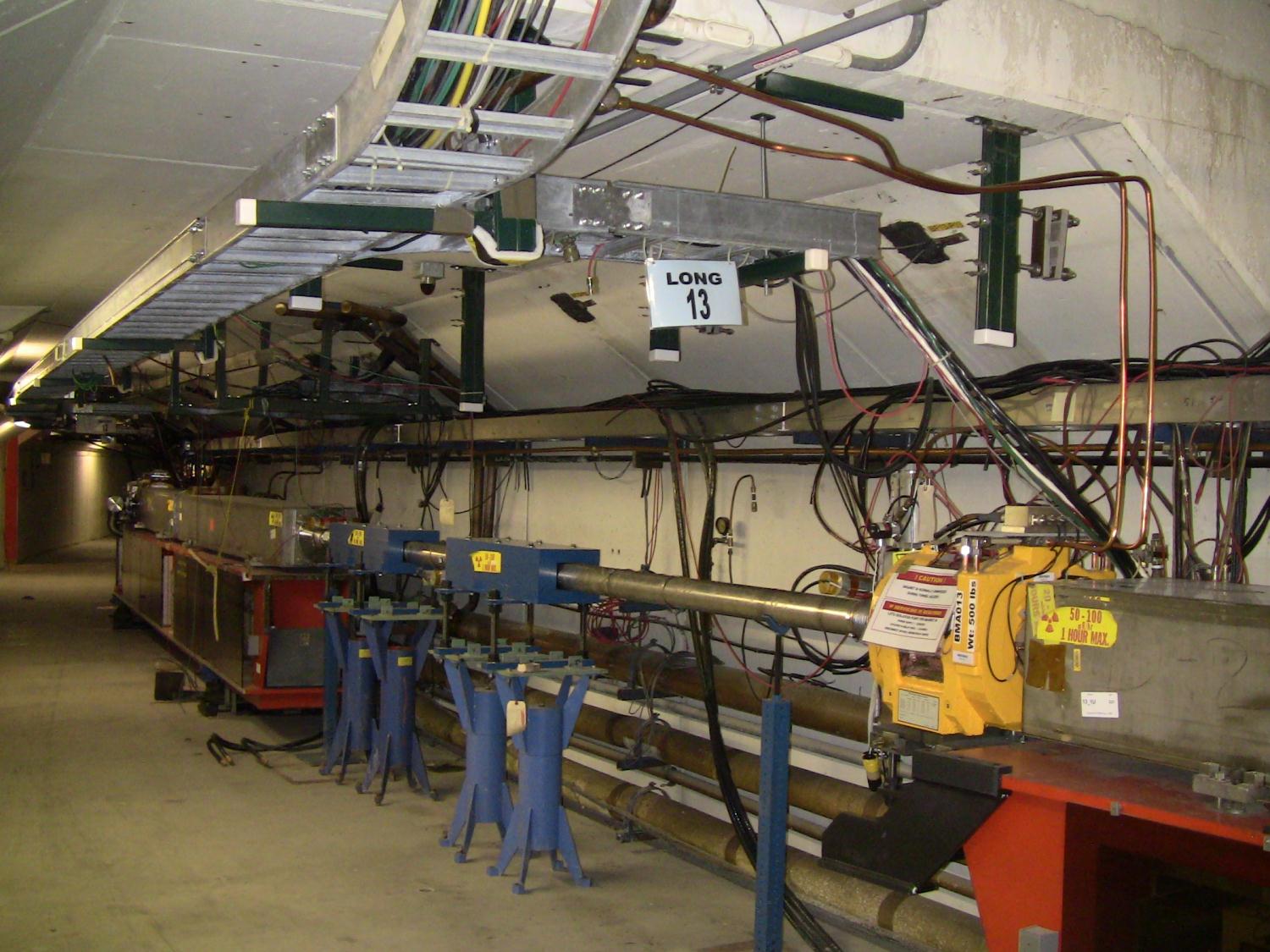 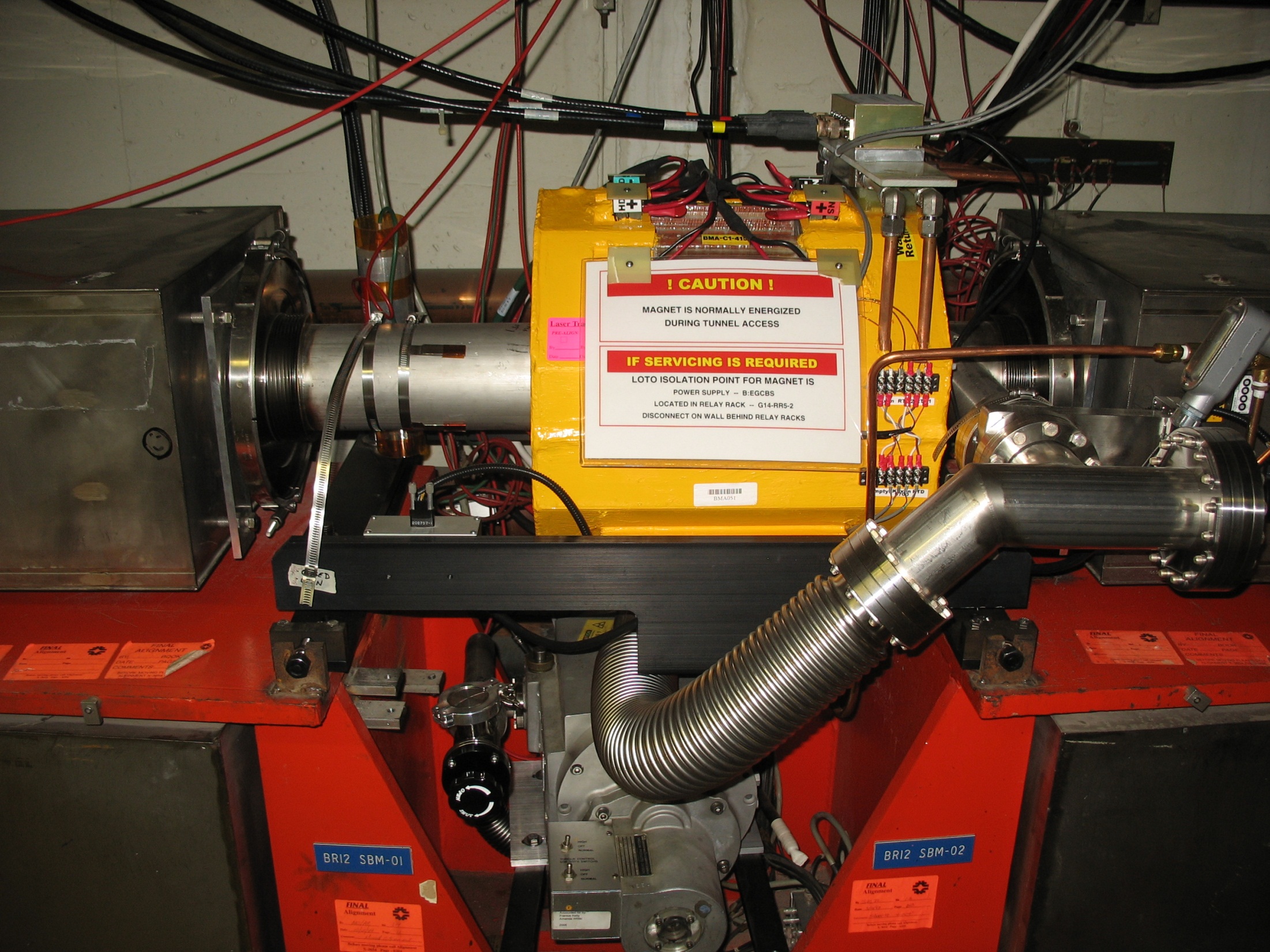